Aborigines in the Light Horse
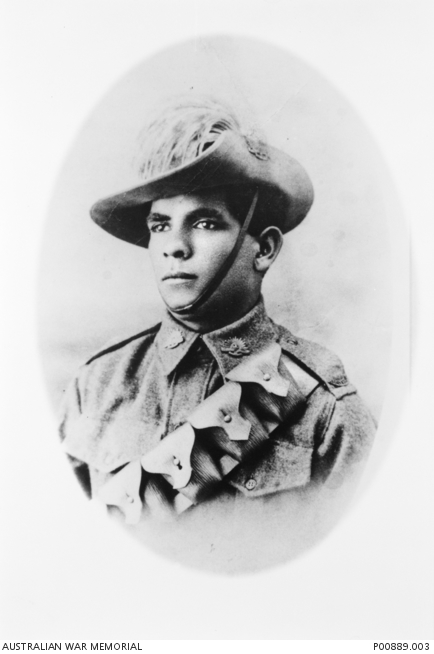 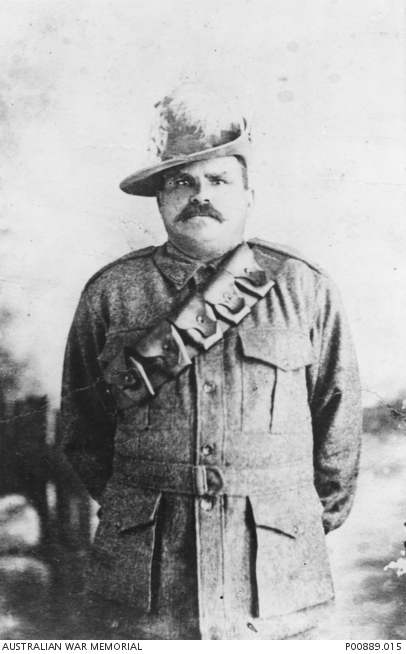 [Speaker Notes: Horace Thomas Dalton, 11th Light Horse Regiment  https://www.awm.gov.au/collection/P00889.003; 
Frank Fisher, 11th Light Horse regiment was a well-known Rugby player and Cathy Freeman’s great-grandfather.  https://www.awm.gov.au/collection/P00889.015]
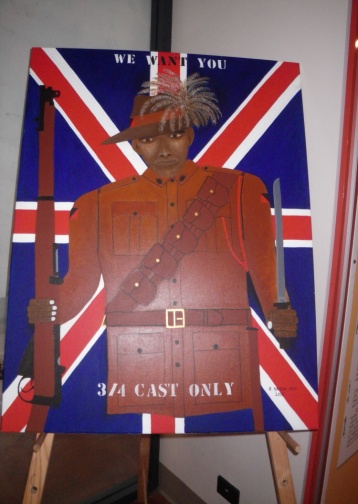 Painting by R Synon – Townsville Cultural Centre
[Speaker Notes: Painting by indigenous artist R. Syron, Townsville Cultural Centre – Jill Curry.]
Charles Alley Senior
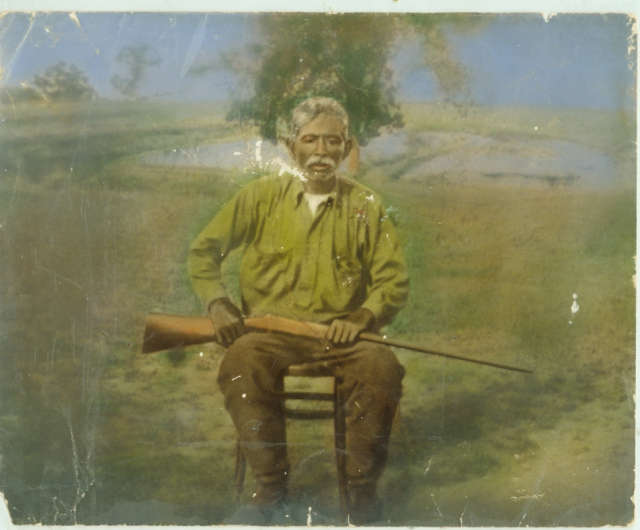 [Speaker Notes: Charles Alley senior. Courtesy Alley family, on the website https://indigenoushistories.com/2015/04/15/charlie-alley-light-horseman-the-service-tradition-of-the-alley-family/]
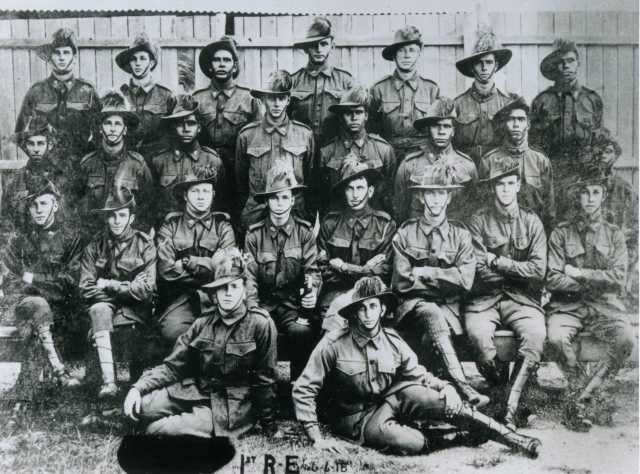 The  ‘Queensland Black Watch’
[Speaker Notes: Ist Reinforcements Egypt. June 1918. The photograph contains at least seven Aboriginal men although names cannot be linked to specific  individuals. It is possible that Charlie Alley may be one of their number. Too Dark for the Light Horse Collection. Courtesy David Huggonson. Website: https://indigenoushistories.com/2015/04/15/charlie-alley-light-horseman-the-service-tradition-of-the-alley-family/]
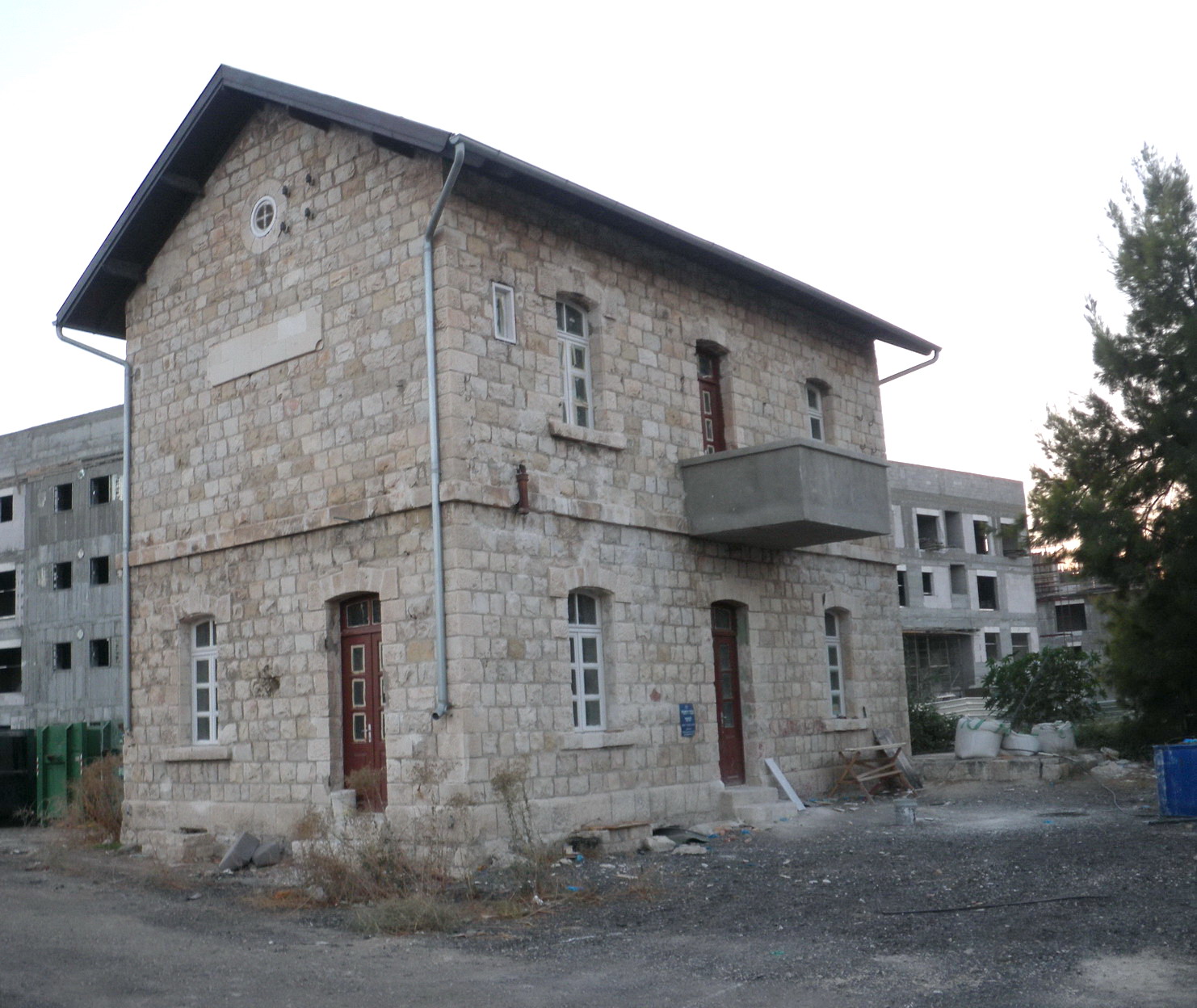 Semakh Station – partially restored
[Speaker Notes: Semakh Railway Station partially restored – J Curry]
Charlie Alley in World War 2 uniform
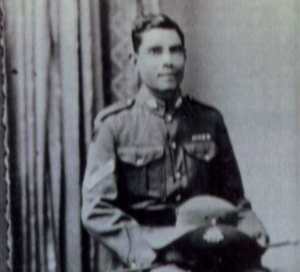 [Speaker Notes: Charlie Alley, World War Two. He wears his World War One service ribbons in this photograph. Courtesy Mrs Mavis Blackman. https://indigenoushistories.com/2015/04/15/charlie-alley-light-horseman-the-service-tradition-of-the-alley-family/]